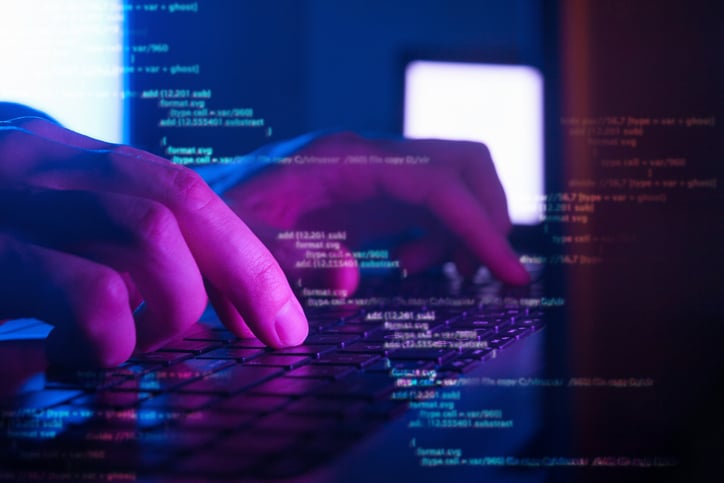 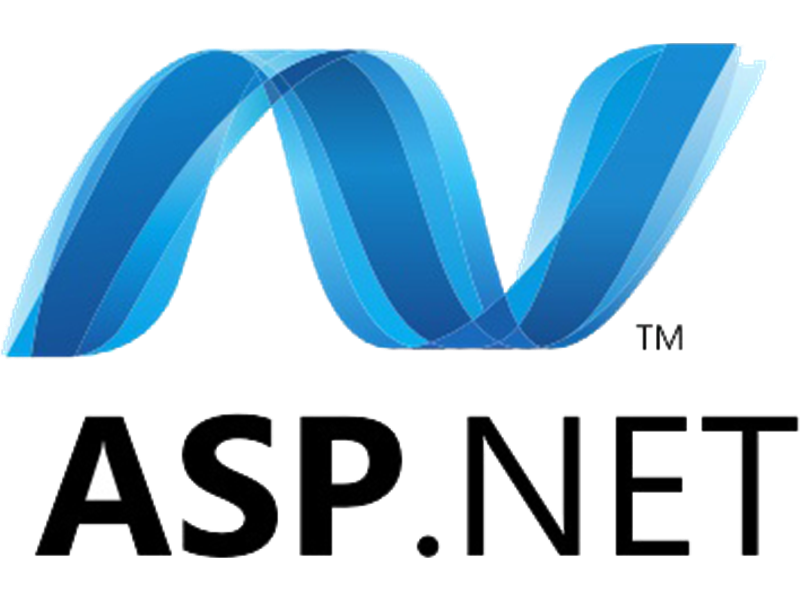 ASP.Net Programlama
2.Ders
İlk Program
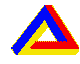 Ahmet SAN - 2025
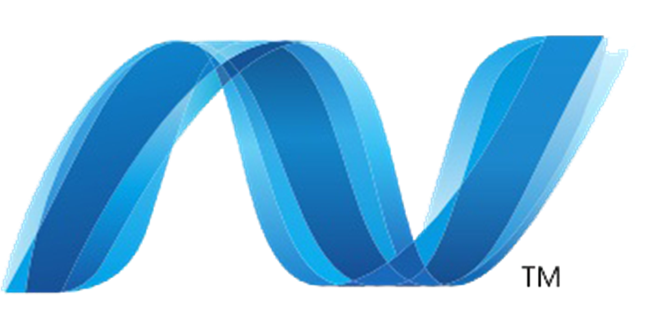 İlk Program
Program sayfası ekrana geldiğinde çözüm gezgininde bazı bölümler ve projenin kaydedildiği klasörde de bazı dosya ve alt klasörler oluşturulur
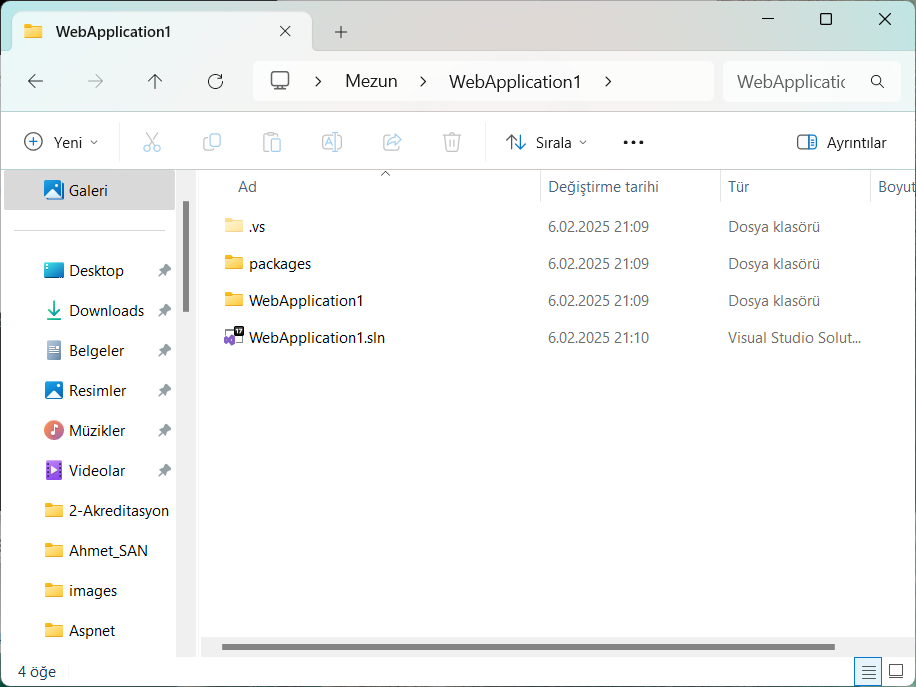 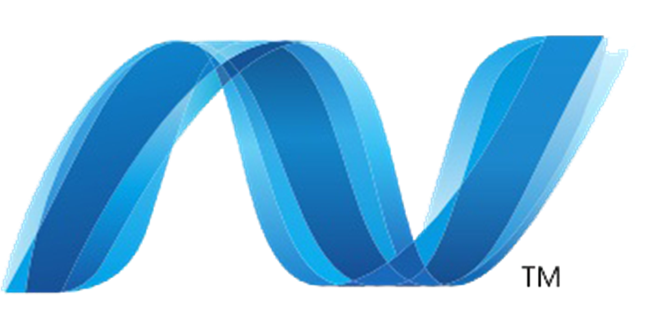 İlk Program
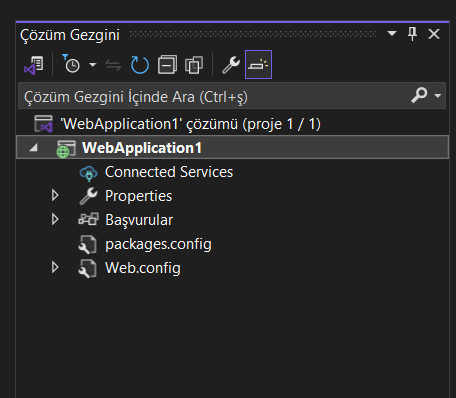 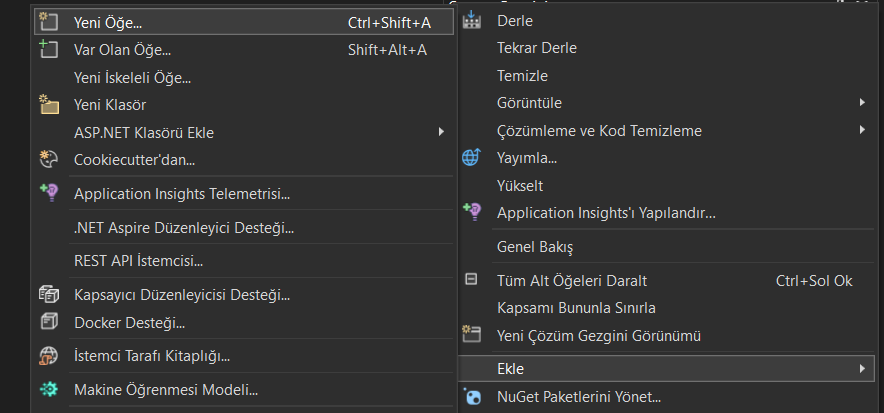 Boş bir tasarım formu oluşturmak için çözüm gezginindeki projeye sağ tıklanır ve ekle yeni öğe seçilir
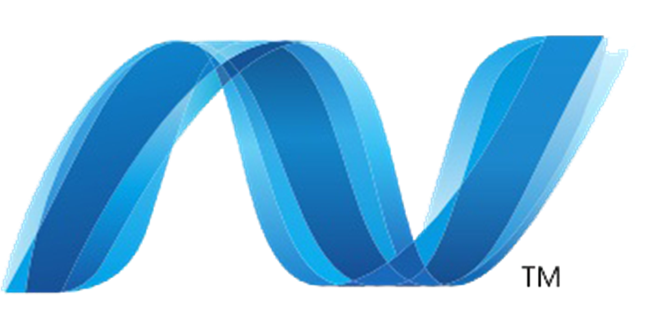 İlk Program
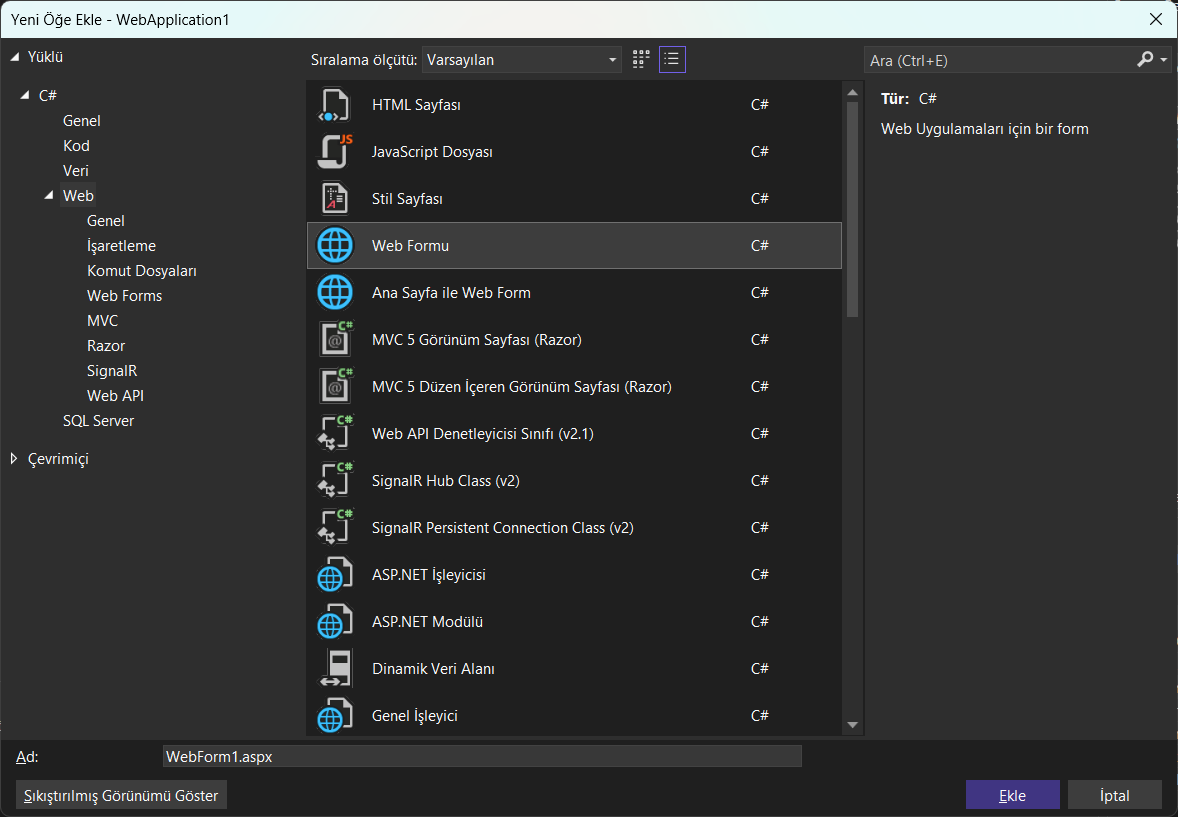 Bu pencereden web formu seçilir sayfaya bir isim verilir (ana sayfamız için index yada default) ve ekleye basılır
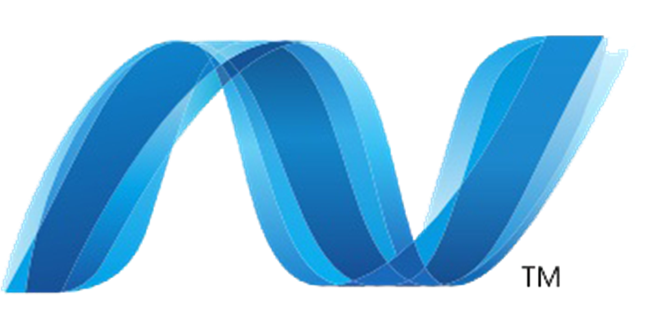 İlk Program
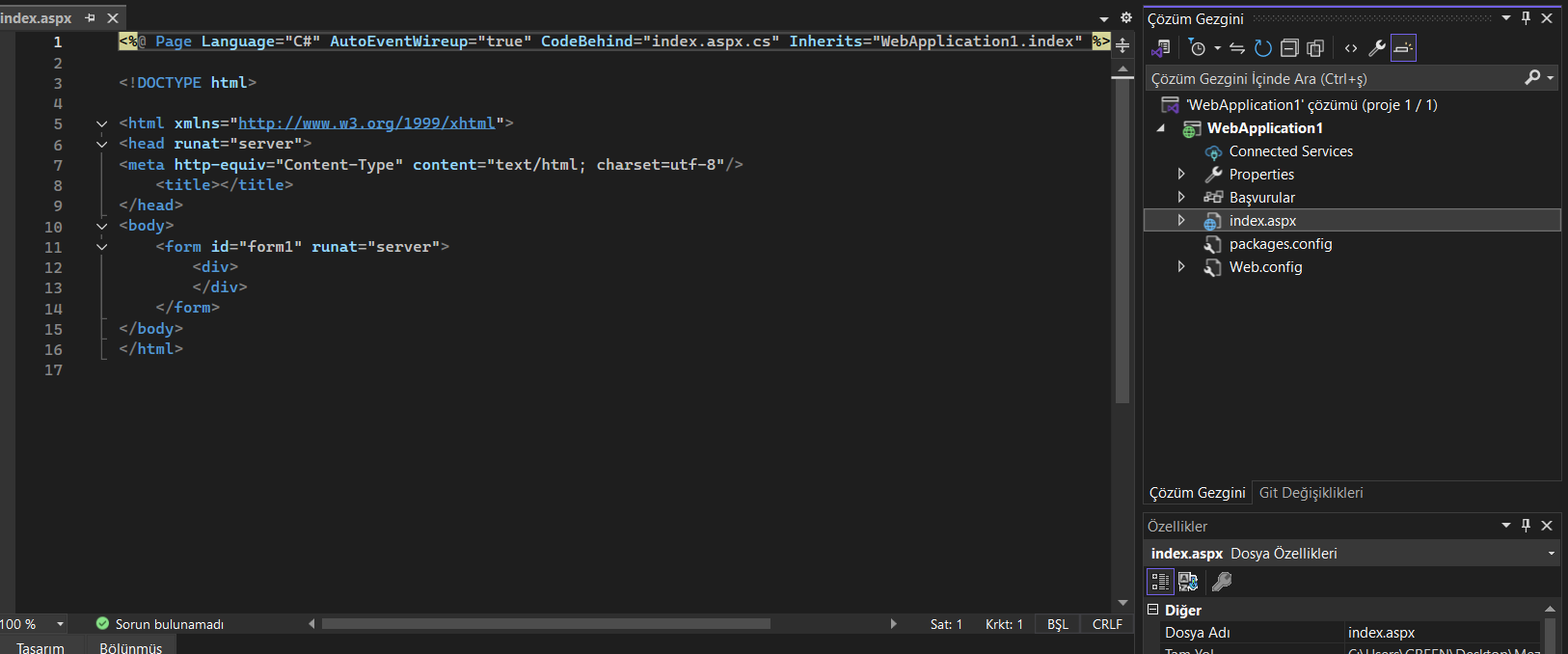 Çözüm gezgininde verdiğimiz isimde bir sayfa oluşur üzerini tıkladığımızda kod kısmı ekrana gelir buradaki body etiketi altındaki runat=‘server’ ibaresi bu kodların oluşturduğumuz sunucuda çalışacağını bildiren komuttur
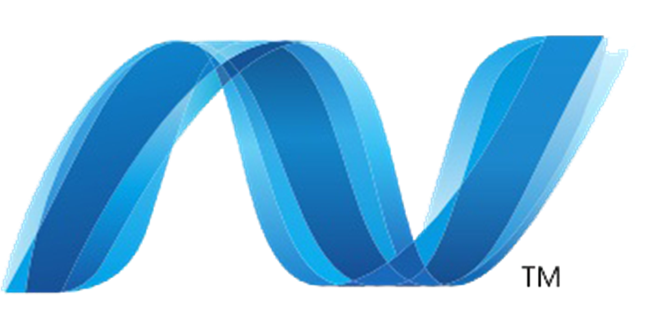 İlk Program
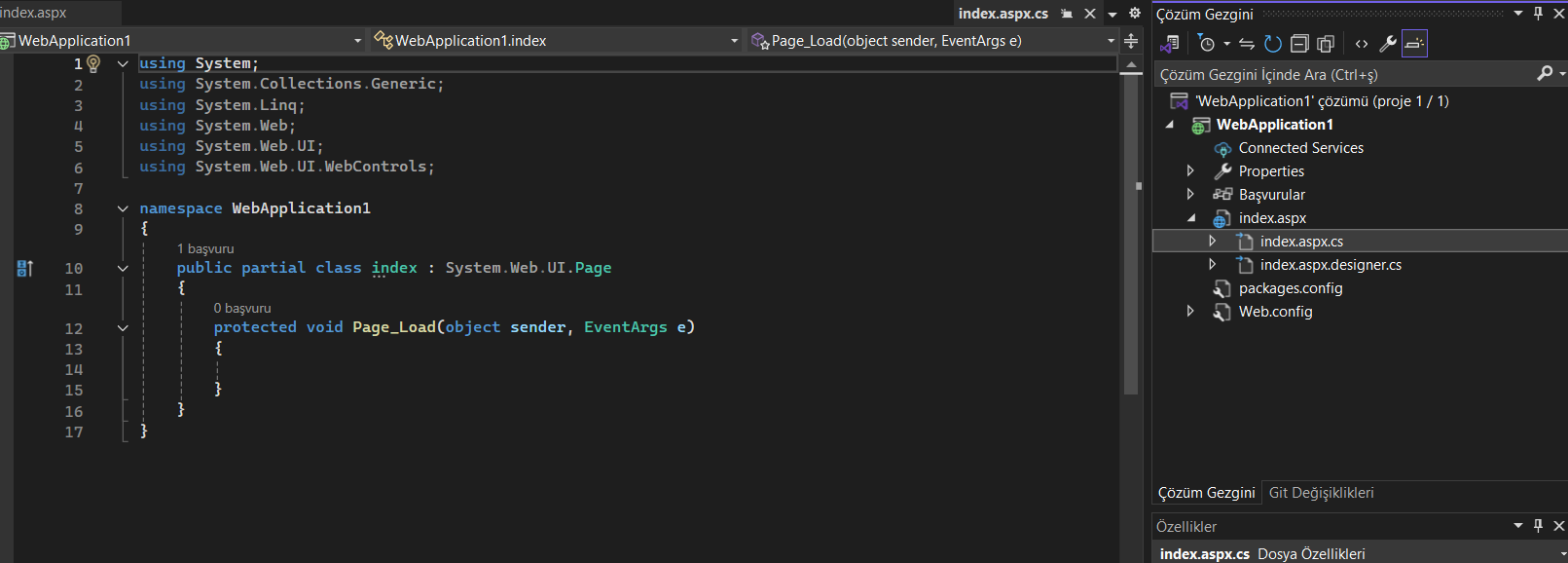 Çözüm gezginindeki dosya üzeri tıklandığında atına index.aspx.cs diye bir sayfa daha olduğu görülür bu sayfa karışıklık olmasın diye c# komutlarının yazıldığı sayfadır
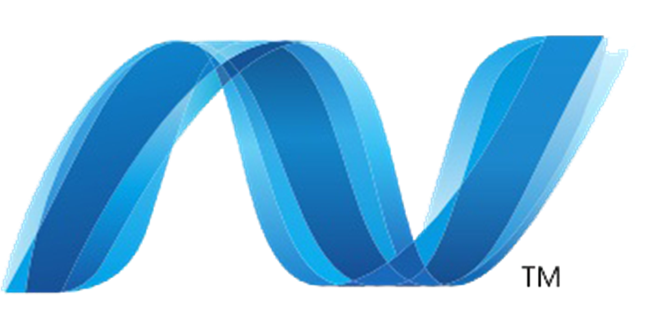 İlk Program
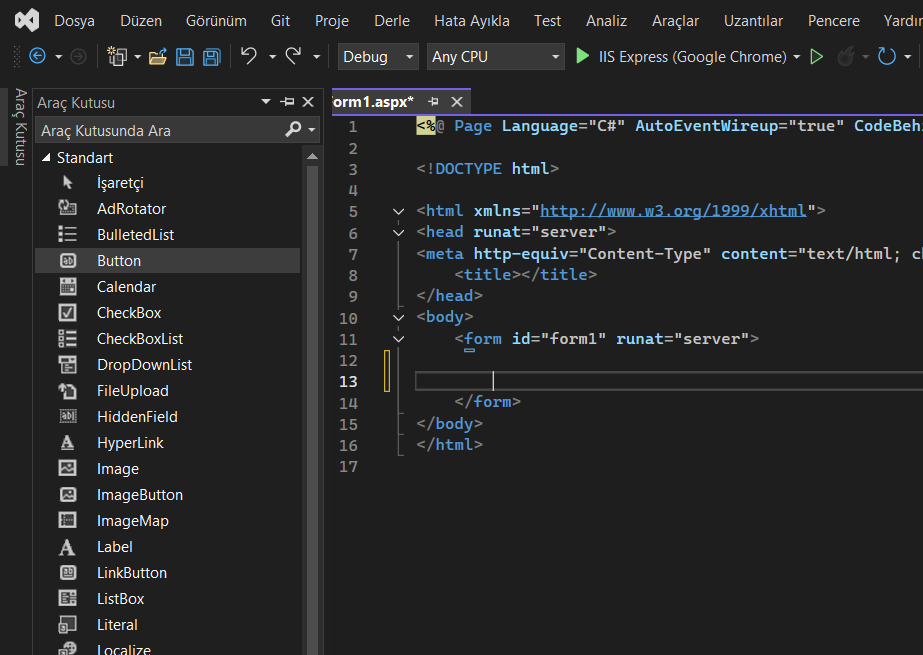 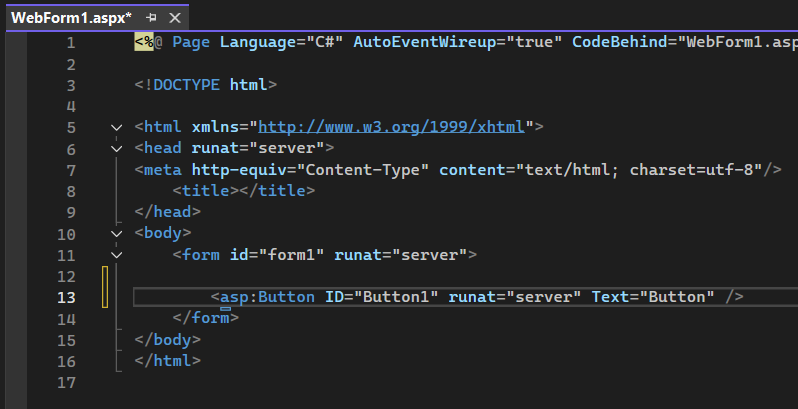 Burada oluşturduğumuz forma tasarım öğesi eklemek için tasarımın ekleneceği yere gelinip eklenecek öğeye çift tıklanır
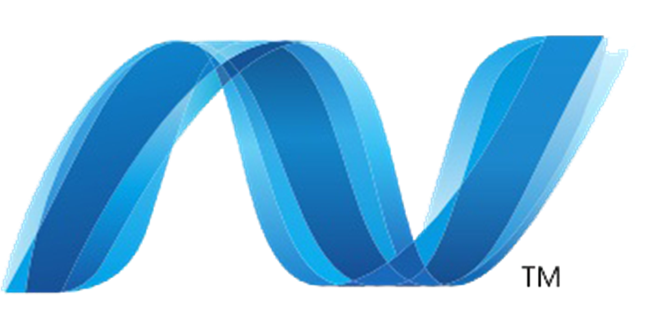 İlk Program
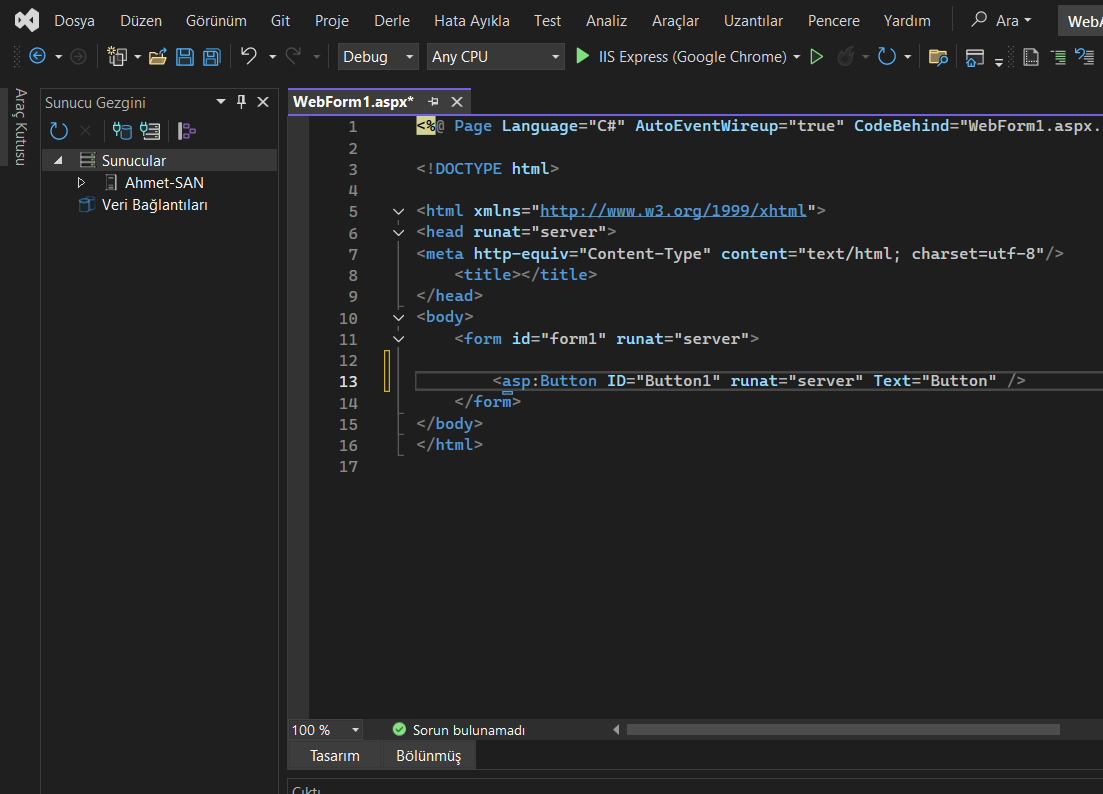 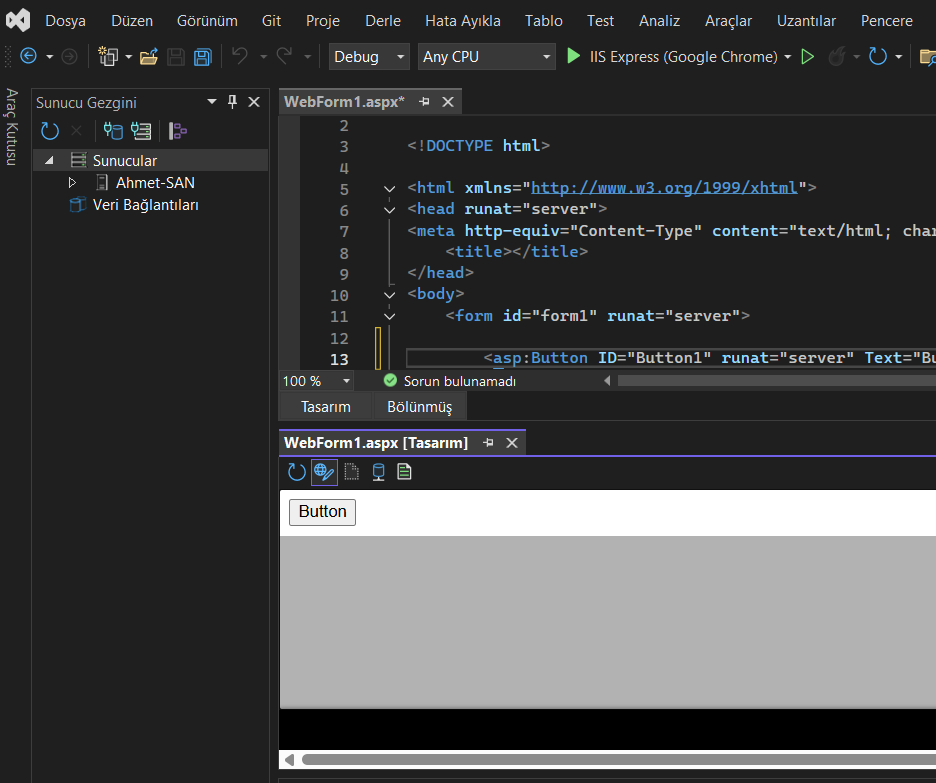 Alt kısımdaki bölünmüş sekmesi tıklandığında ekran ikiye bölünür ve alt yarıda tasarım ekranı açılır
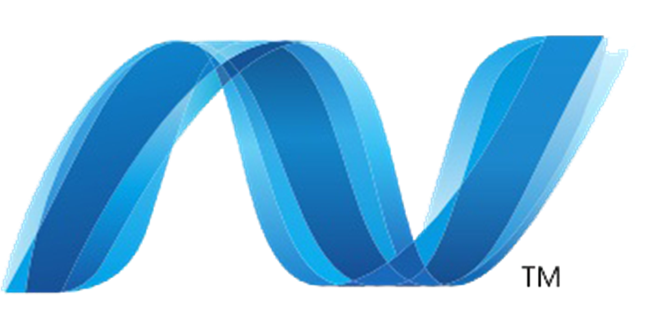 İlk Program
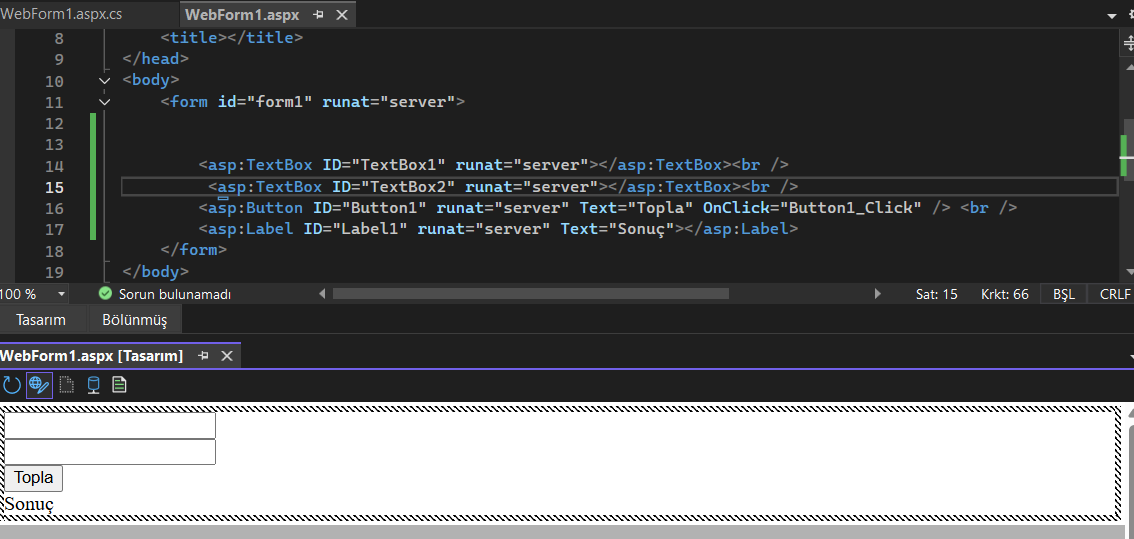 İlk programımızda iki tane textbox nesnesine girilen sayıları topla butonuna basılınca toplayıp attaki label nesnesine sonucu yazan bir program yazacağız
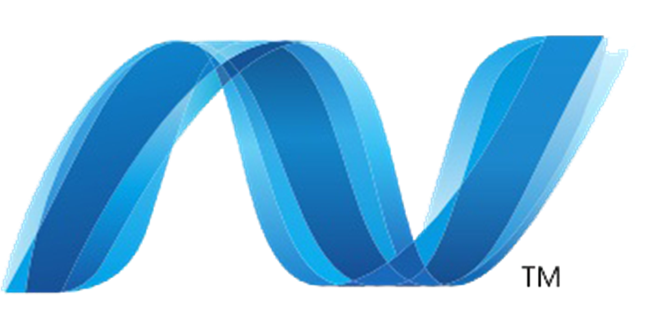 İlk Program
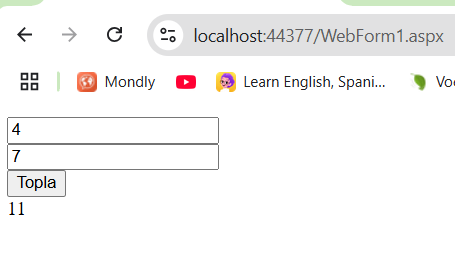 Programı çalıştırdığımızda yukarıdaki şekilde görülecektir
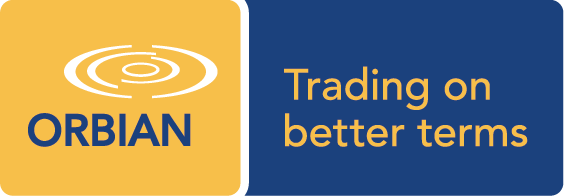 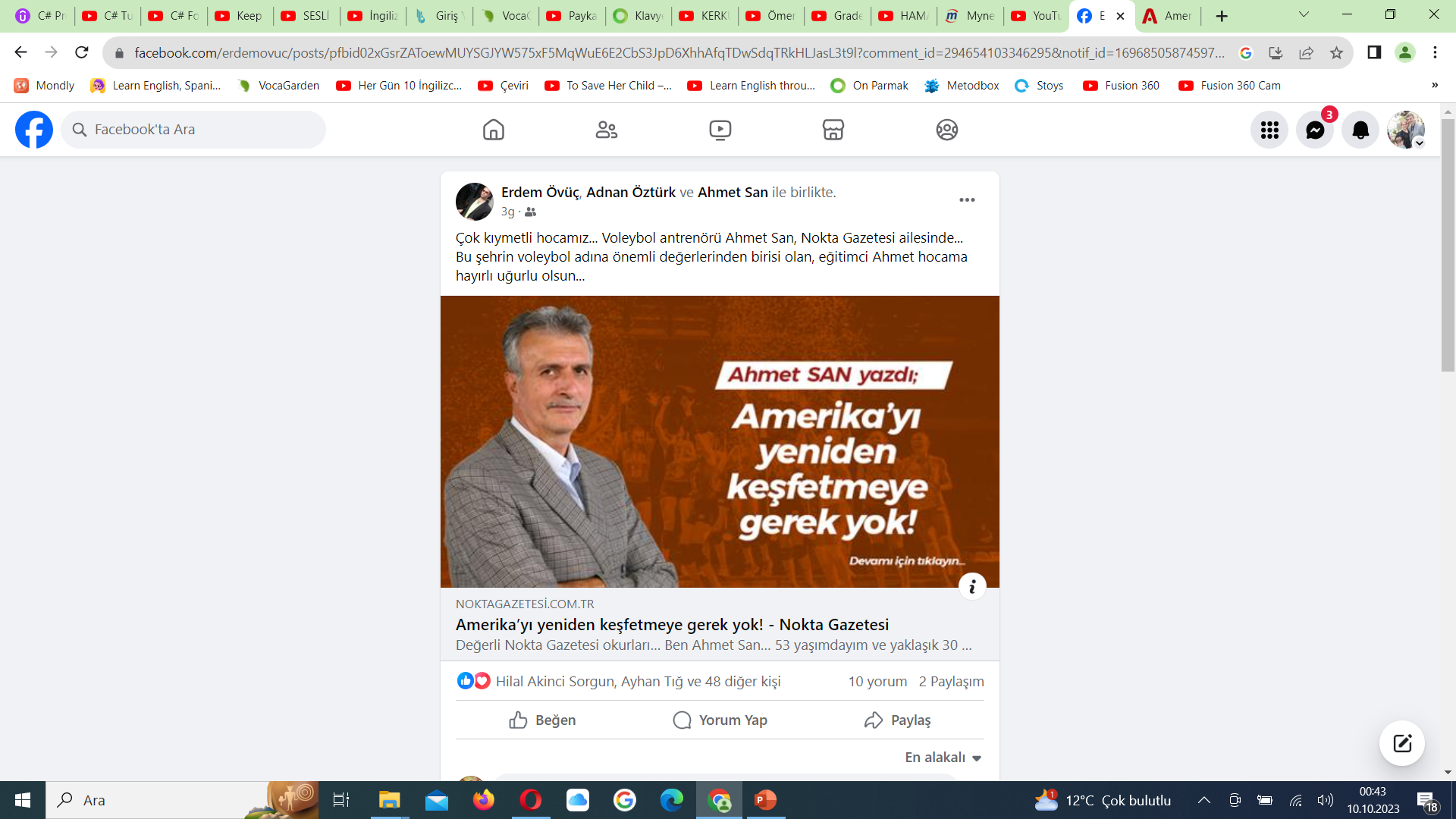 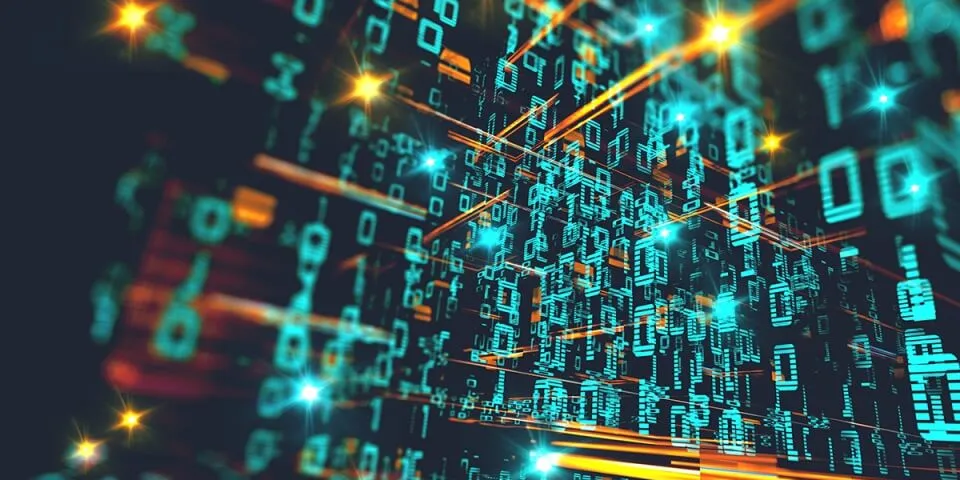 Thank You
Ahmet SAN
 Karamürsel 2025
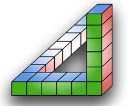 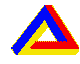